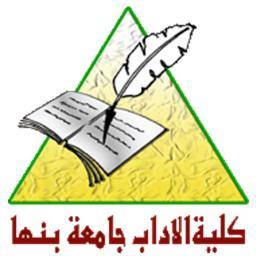 قسم التاريخ والآثاربرنامج الدكتوراه/ تاريخ إسلاميمقرر: موضوع خاص في العصر المملوكي وعلاقاتهم الخارجيةكود: 045306استاذ المقرر: ا.د/ سلام شافعي
م2
أسرة قلاوون (689-784هـ)
* ولاية المنصور قلاوون (678-689هـ)

* انشاء طائفة المماليك الجراكسة

* ولاية العهد 

* سلطنة الأشرف خليل بن قلاوون (689-693هـ)
* السلطنة الأولى للناصر محمد بن قلاوون (693-694هـ)

* سلطنة العادل كتبغا (694-696هـ)

* سلطنة حسام الدين لاجين (696-698هـ)

* السلطنة الثانية للناصر محمد بن قلاوون (698-708هـ)
* سلطنة بيبرس الجاشنكير (708-709هـ)

* السلطنة الثالثة للناصر محمد بن قلاوون (709-741هـ)

* الحياة الاقتصادية والاجتماعية في عهد الناصر محمد

* العمائر الدينية والمنشئات المدنية والحربية في عهد الناصر محمد
سلطنة أولاد الناصر محمد وأحفاده (741-784هـ)
* أولًا: سلطنة أولاد الناصر محمد بن قلاوون 


* ثانيًا: سلطنة أحفاد الناصر محمد بن قلاوون